Getting to Know Your New Polycom VVX 411 Phone
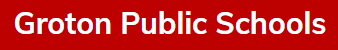 Important To Remember
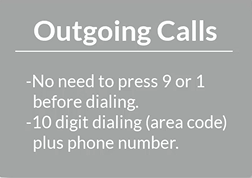 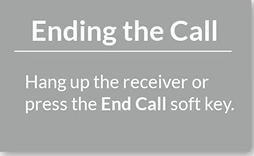 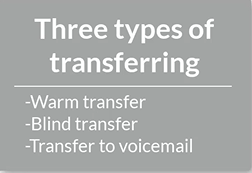 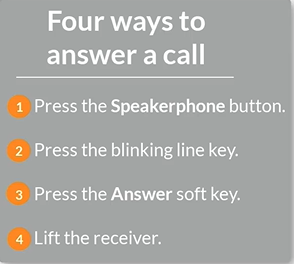 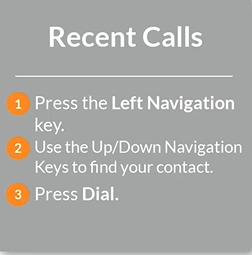 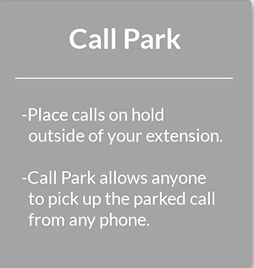 Important To Remember
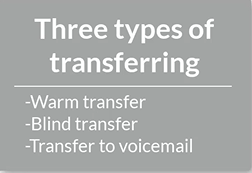 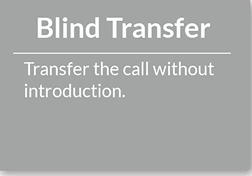 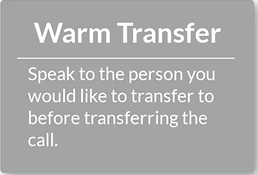 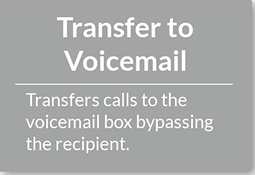 Warm Vs. Blind Transfer
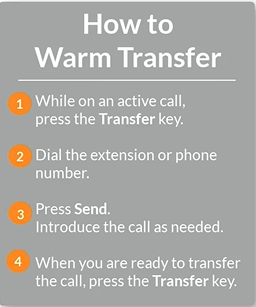 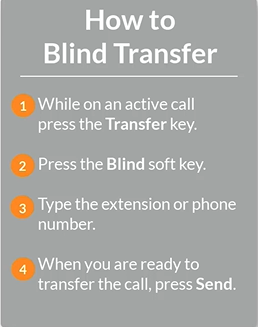 Home View & Lines View
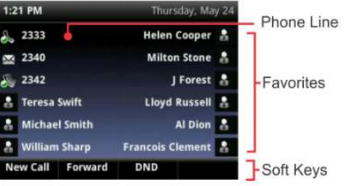 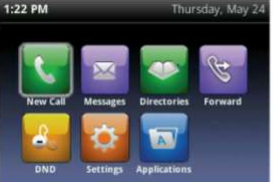